HARDWARE
HARDWARE
Elementos físicos de un sistema informático
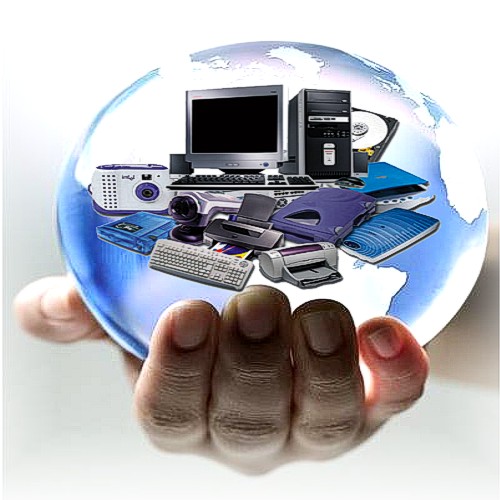 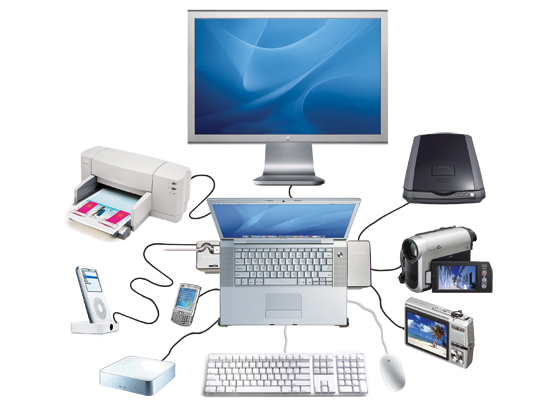 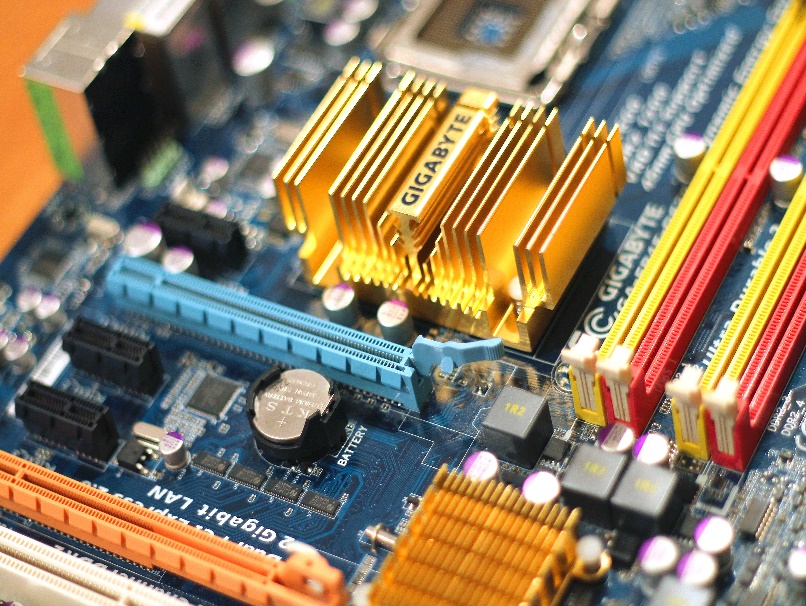 ESQUEMA GENERAL
DEL HARDWARE
P
E
R
I
F
É
R
I
C
O
S
P
E
R
I
F
É
R
I
C
O
S
CPU
BUS DE INFORMACIÓN
MEMORIAS
CPU
Unidad Central de Proceso
Controla y Procesa toda la Información del S.I.
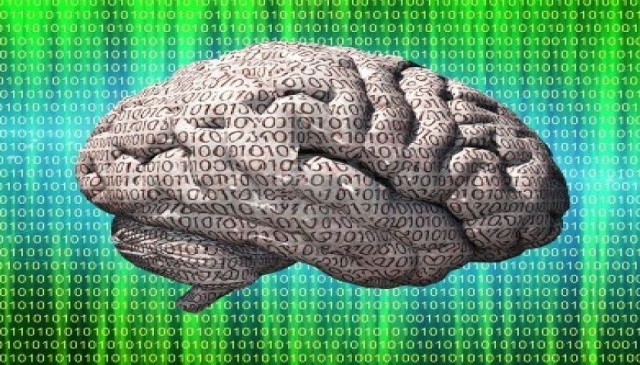 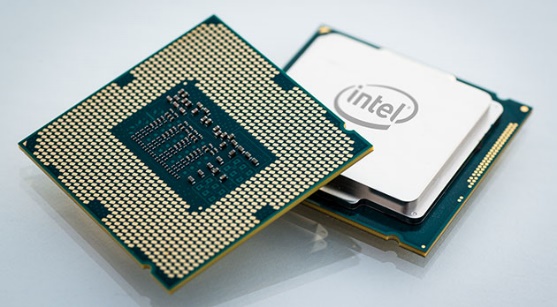 MICROPROCESADOR
UP
UP
UP
Diseño:
UC
UP
UP
UP
UC
UP
UP
UP
UP
UP
UC
UP
Cálculos y
operaciones lógicas
UP
UP
UP
UC
Señales de Control
CPU
Fabricantes:
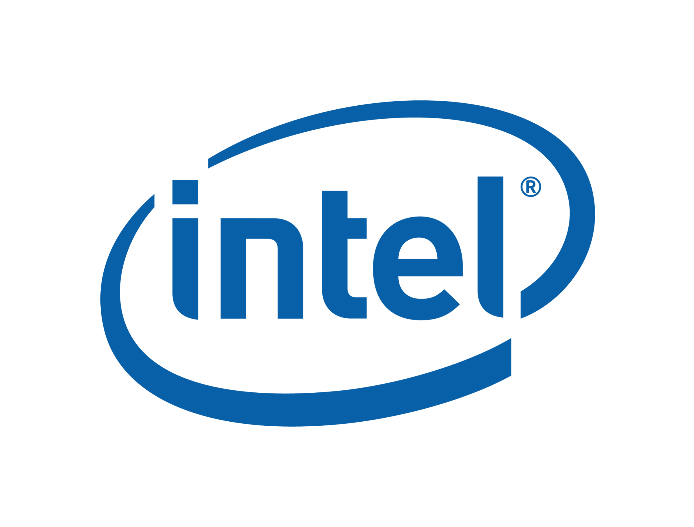 Intel
		


AMD

CPU


APU
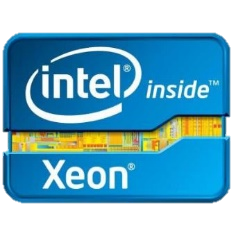 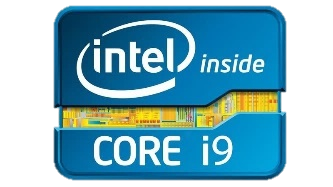 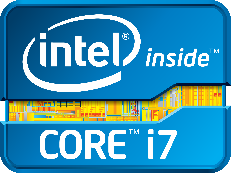 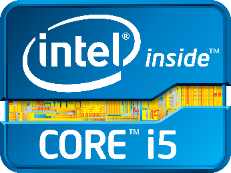 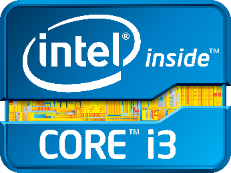 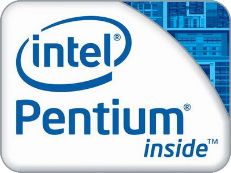 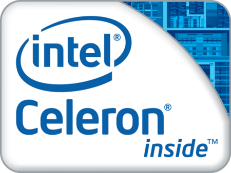 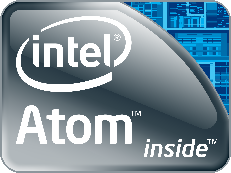 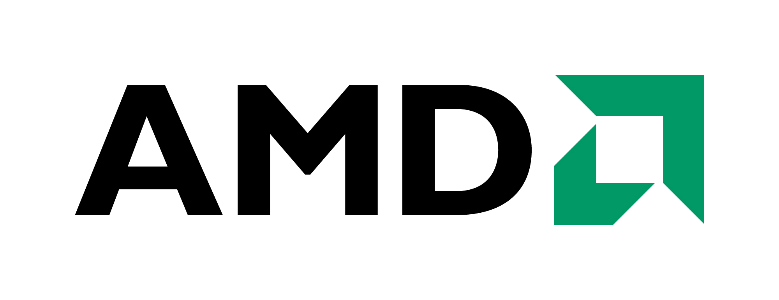 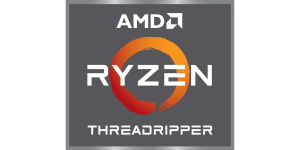 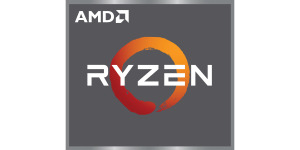 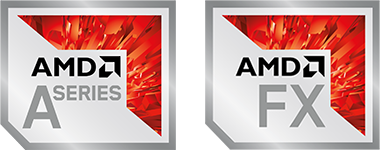 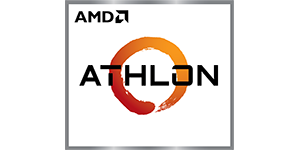 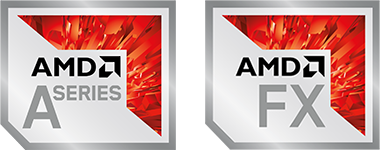 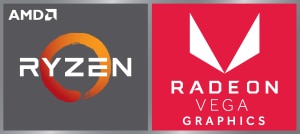 CPU
Características:
Velocidad (GHz) ver www.PCComponentes.com
	1 Hz = 1 instrucción procesada por sg.
	1 GHz = 1,000,000,000 instr./sg

Tamaño de la instrucción ver http://www.intercambiosvirtuales.org
	Instrucciones de 32 bits (x86)
	Instrucciones de 64 bits (x64)

Memoria caché: L1 (KB), L2 (KB) y L3 (MB)
CPU
Problema:
Tengo un microprocesador de 4 núcleos a 1’2 GHz de 32 bits y otro procesador de 2 núcleos a 1’3 GHz de 64 bits.
Mide en palabras procesadas por segundo cual es mejor.
Cómo se construye:
https://www.youtube.com/watch?v=iWPL8jY0L44
CPU
Fabricantes para dispositivos móviles:
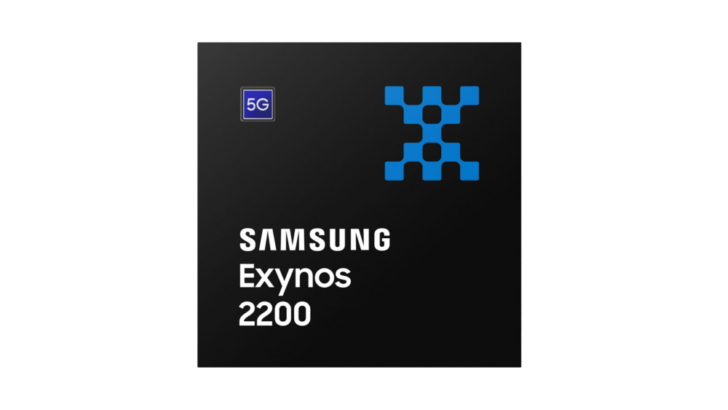 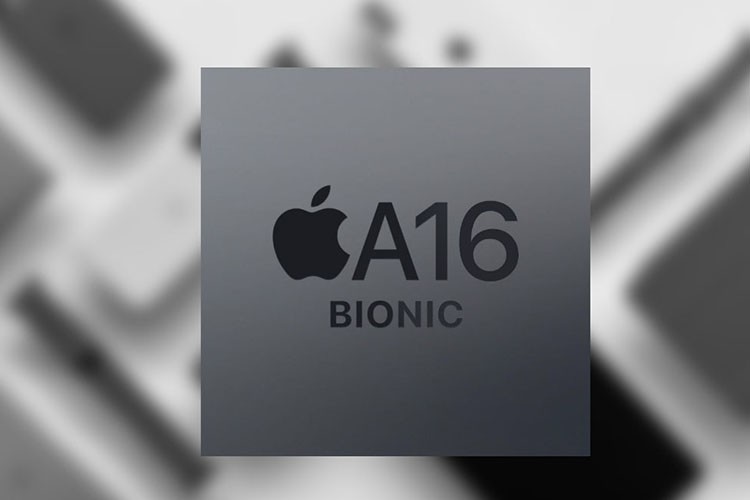 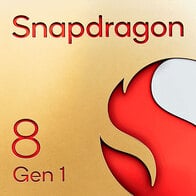 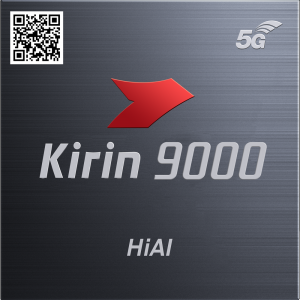 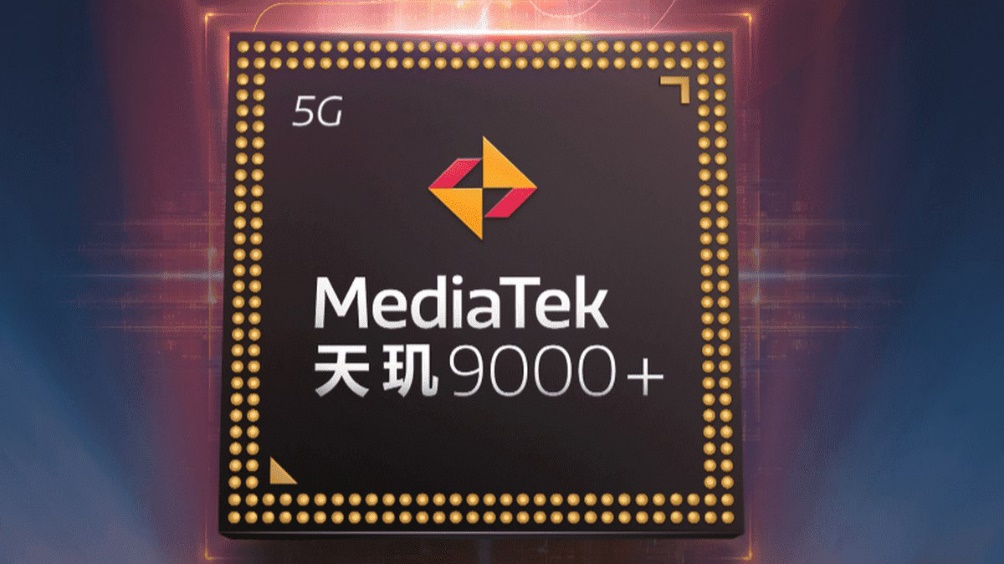 https://www.youtube.com/watch?v=omVCf71apzQ
Smartphone Processors Ranking List [2022] - NanoReview
CPU
El Futuro:
GRAFENO
ESQUEMA GENERAL
DEL HARDWARE
P
E
R
I
F
É
R
I
C
O
S
P
E
R
I
F
É
R
I
C
O
S
CPU
BUS DE INFORMACIÓN
MEMORIAS
MEMORIAS
Almacenan la información
R.O.M.

M. Principal

M. Secundaria o M. Almacenamiento Masivo
MEMORIAS
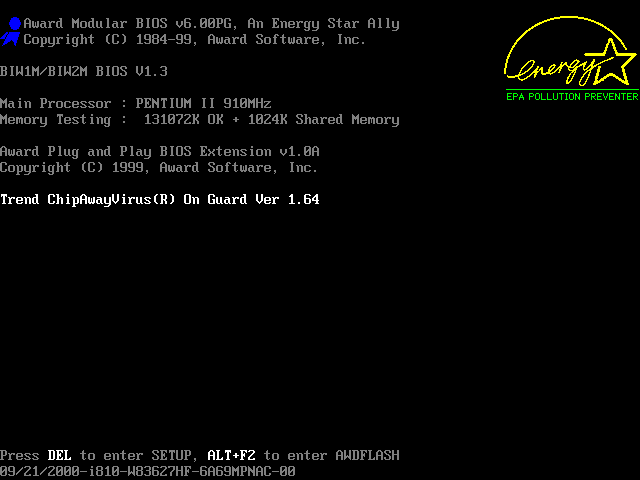 R.O.M.
Read Only Memory
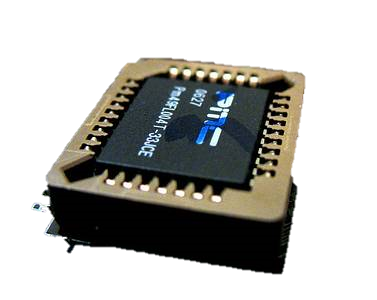 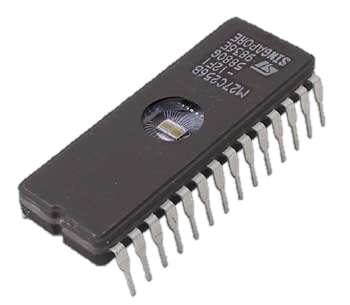 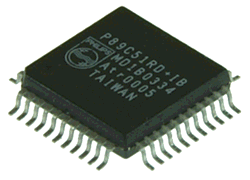 La R.O.M. contiene programas básicos para el funcionamiento del S.I.

El programa más importante que contiene es la B.I.O.S. (BASIC INPUT OUTPUT SYSTEM)
Lista y chequea el HW
MEMORIAS
Memoria Principal
Lugar de Trabajo
R. A. M. (Random Access Memory)
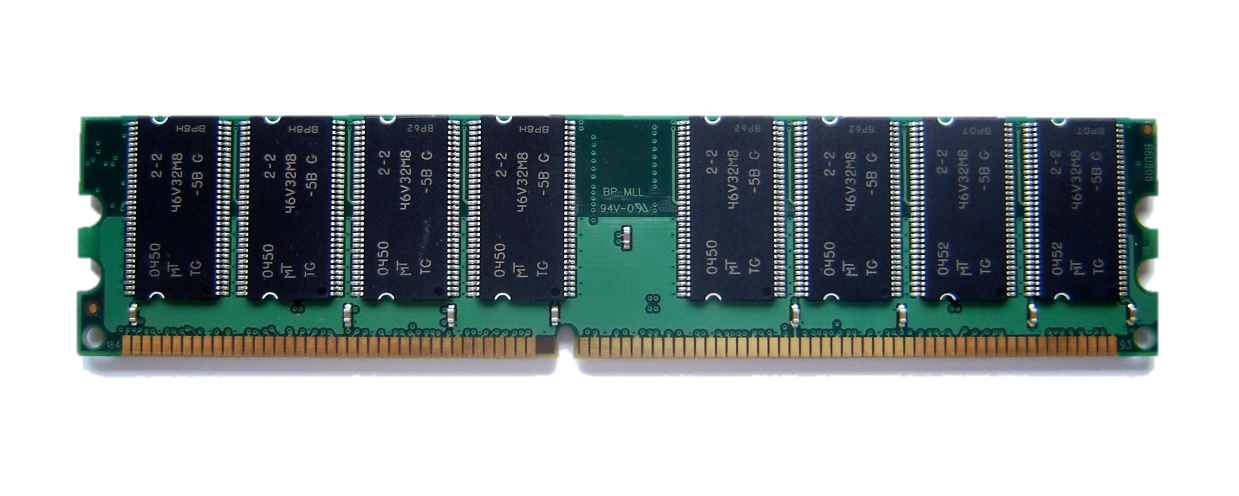 Es la memoria más rápida del S.I. de 1 GHz a 4 GHz
	1 Hz = 1 instrucción leída o almacenada por sg
Capacidad de 2 GB a 64 GB por módulo
“Problema”: Es Volátil (Sin corriente está vacía)
Tipos: ver www.PCComponentes.com
MEMORIAS
M. Secundaria o 
M. de Almacenamiento Masivo
Almacén
HD = Hard Disk o HDD = Hard Disk Device
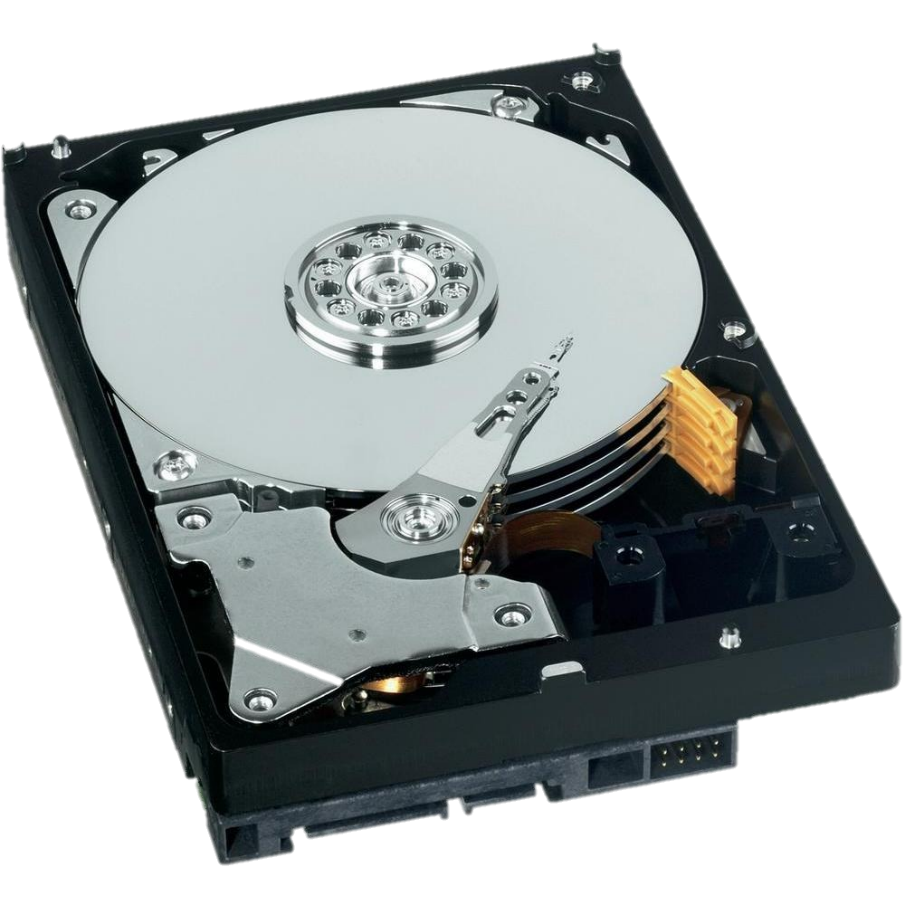 Es la memoria más lenta del S.I.
Capacidad de 500 GB a 14 TB
Velocidad 5400 rpm/7200 rpm/10.000 rpm
       (75 Mb/sg ~ 100 Mb/sg)
Tamaño 2,5’’ o 3,5’’
Tipos: ver www.PCComponentes.com
MEMORIAS
M. Secundaria o 
M. de Almacenamiento Masivo
El sustituto del HD
SSD (Solid State Device)
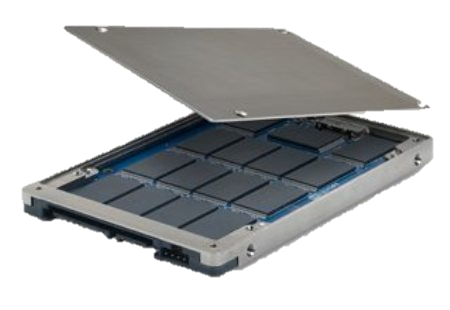 Es totalmente electrónico
Capacidad de 30 GB a 8 TB
Velocidad 300 Mb/sg a 700 Mb/sg
Tamaño 2.5’’
MEMORIAS
M. Secundaria o 
M. de Almacenamiento Masivo
El sustituto del SSD
M.2 SSD (Solid State Device)
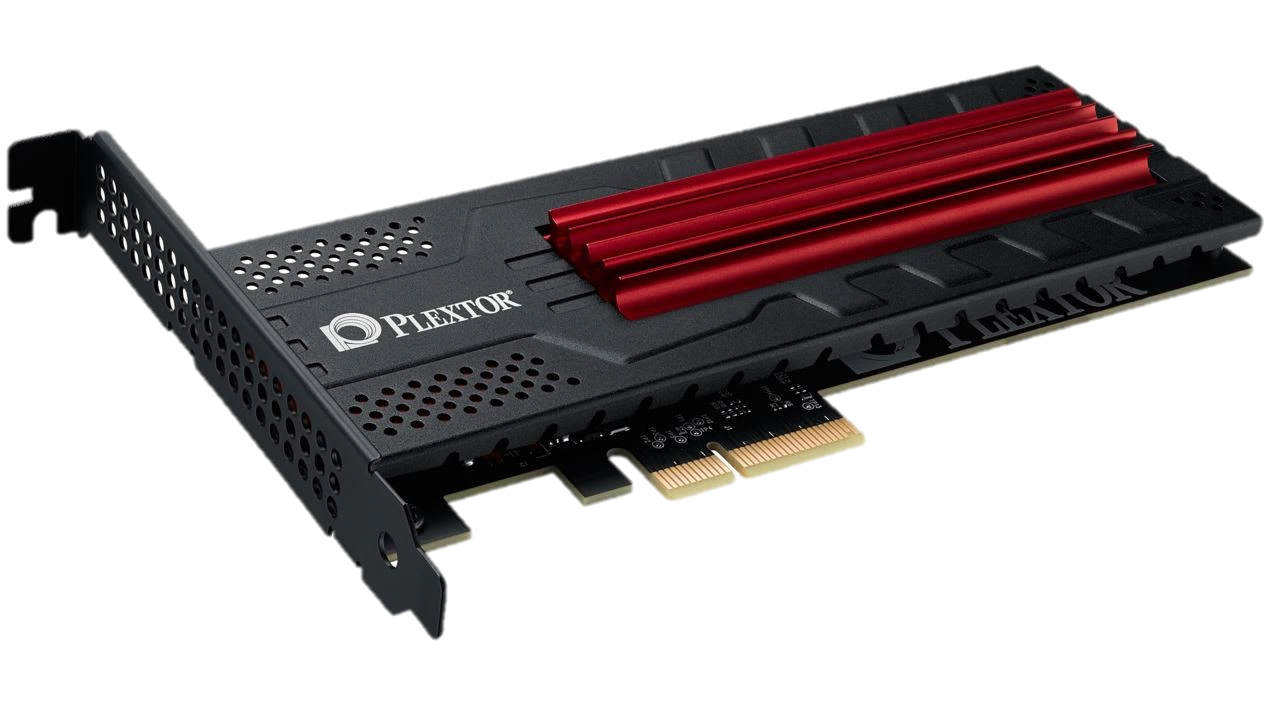 Es totalmente electrónico
Capacidad de 120 GB a 8 TB
Velocidad ± 2’5 Gb/sg
Tamaño 2.5’’
Tipos: ver www.PCComponentes.com
MEMORIAS
INTERACCIÓN ENTRE
LAS MEMORIAS DEL S. I.
Se activa la R.O.M.: Se lista y chequea todo el HW.
Se activa la R.A.M.
Se activa el HDD y se inicia la carga del S.O. a la R.A.M.
Cuando se ha pasado a la R.A.M. ya se puede trabajar.
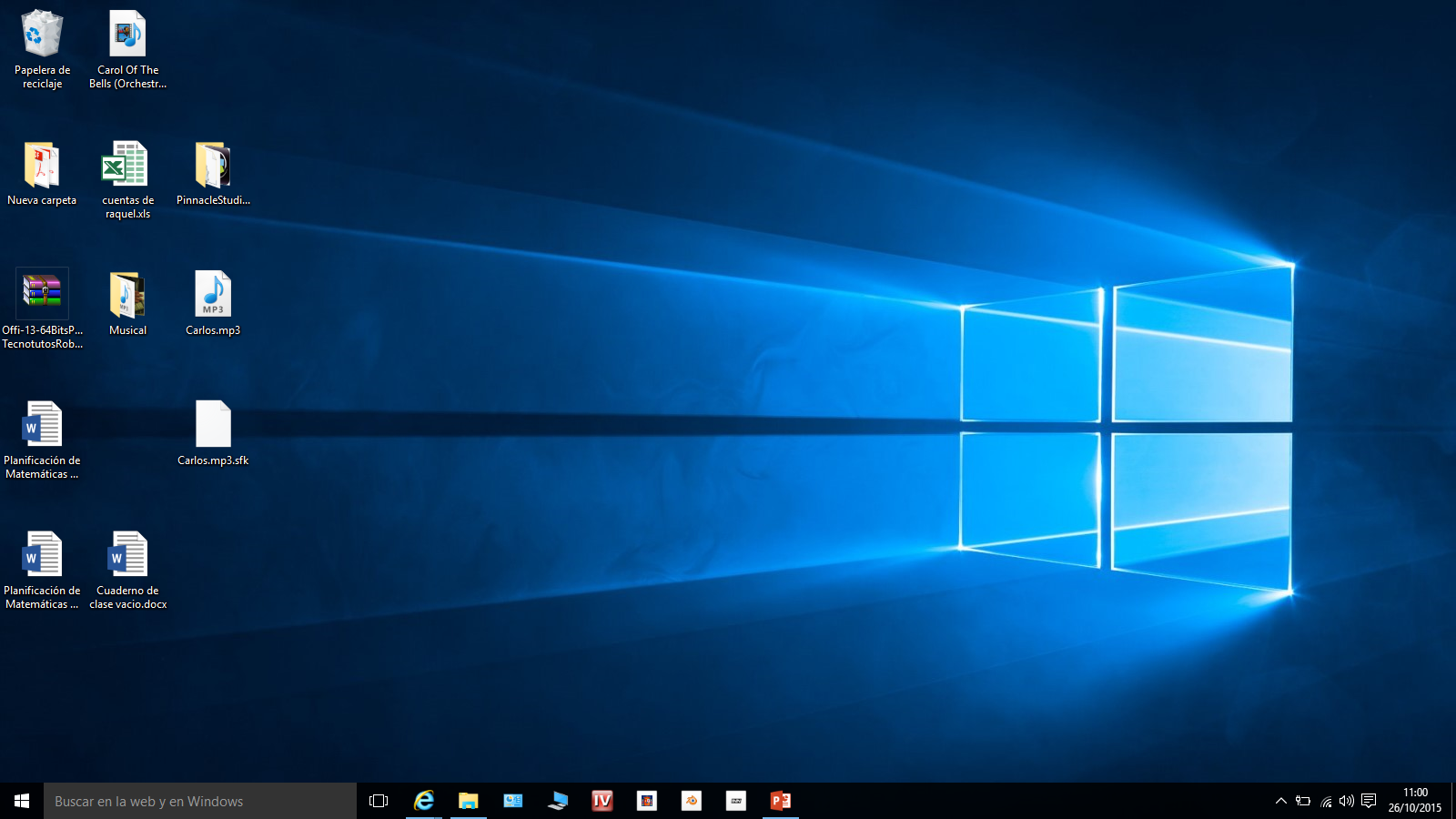 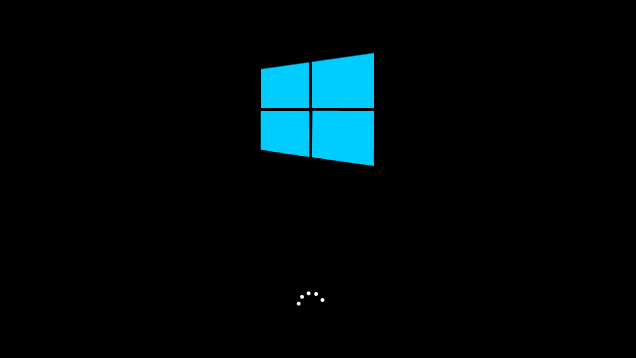 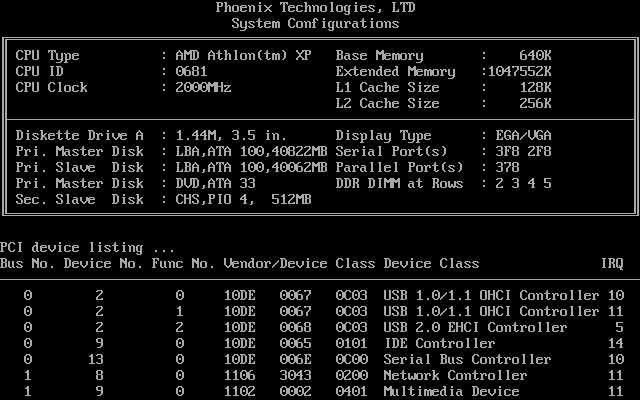 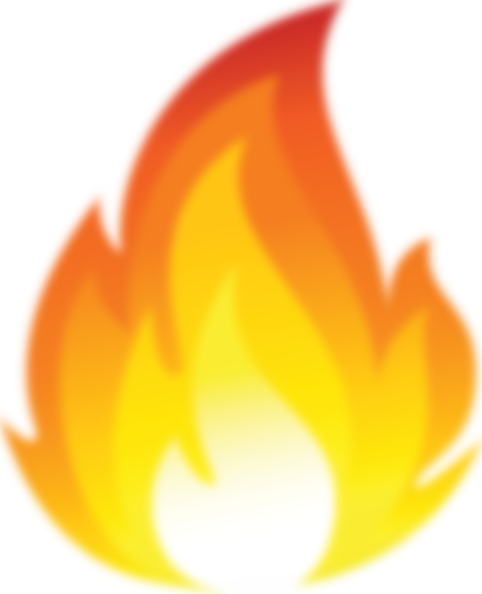 MEMORIAS
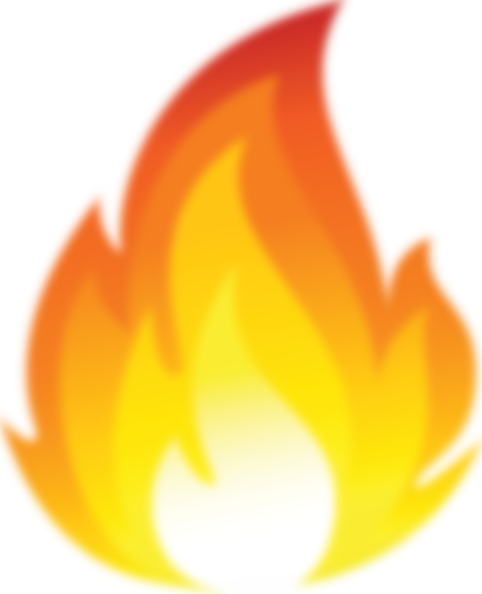 PROBLEMA: “SWAPPING”
HDD
R.A.M.
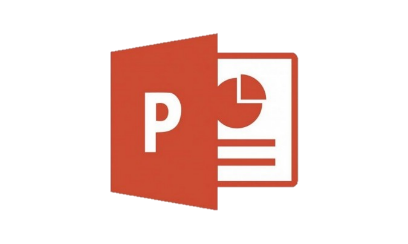 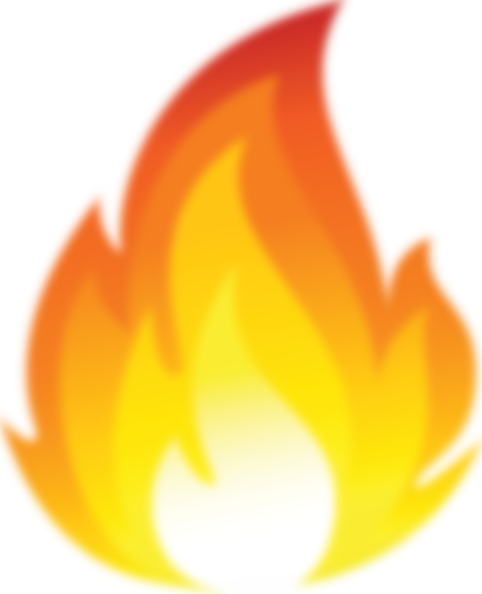 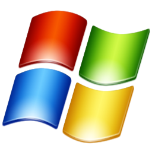 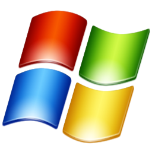 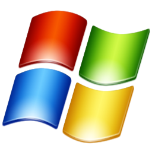 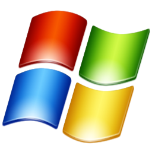 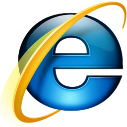 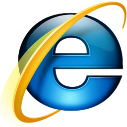 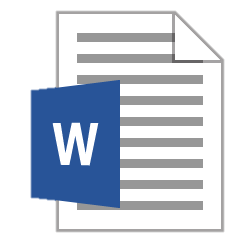 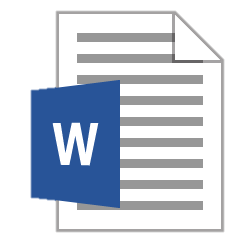 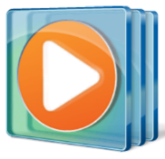 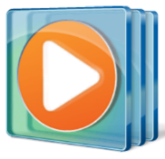 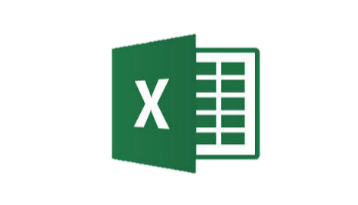 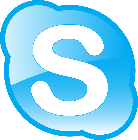 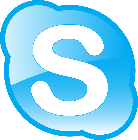 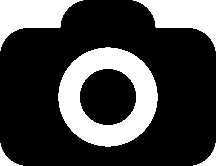 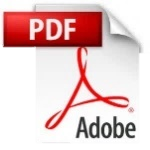 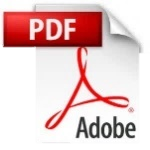 ESQUEMA GENERAL
DEL HARDWARE
P
E
R
I
F
É
R
I
C
O
S
P
E
R
I
F
É
R
I
C
O
S
CPU
BUS DE INFORMACIÓN
MEMORIAS
PERIFÉRICOS
Introducen o sacan información del S.I.
P. Entrada

P. Salida

P. Entrada y Salida
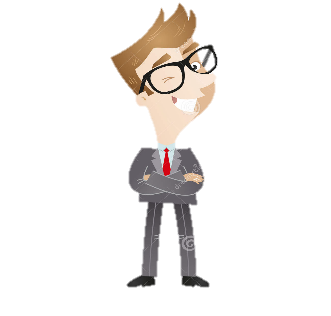 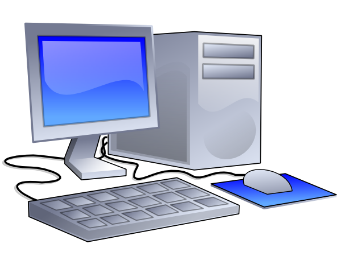 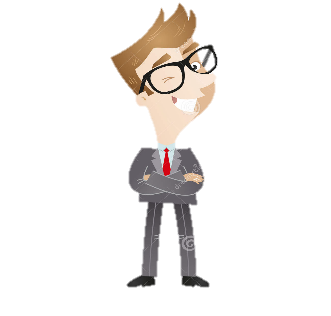 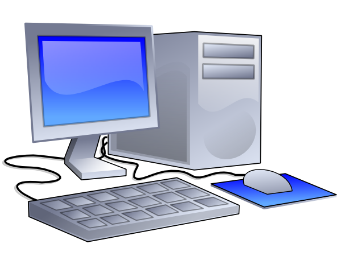 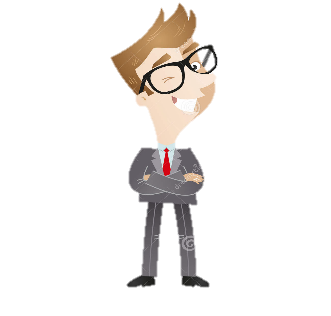 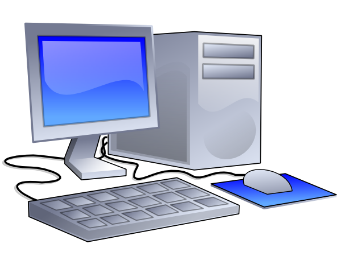 PERIFÉRICOS
Periféricos de ENTRADA
Ratón (Introduce coordenadas)

Óptico
PERIFÉRICOS
Periféricos de ENTRADA
Otros apuntadores:
Trackball


Touchpad
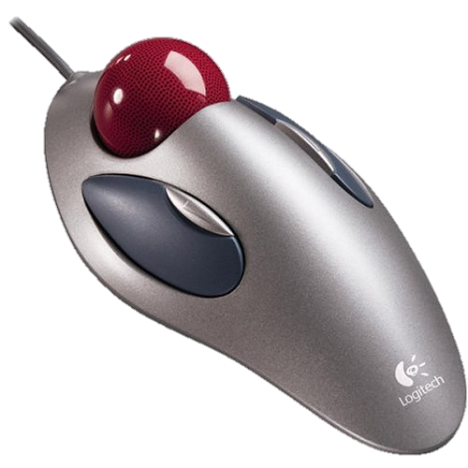 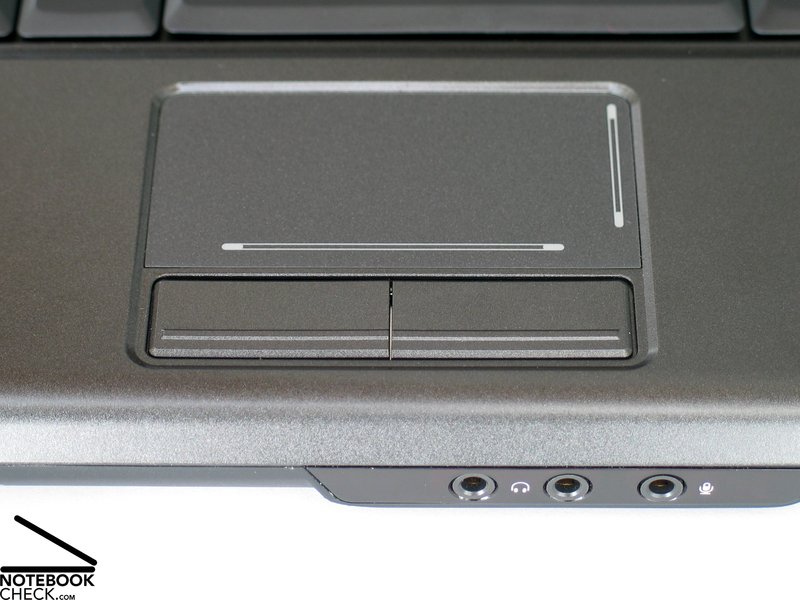 PERIFÉRICOS
Periféricos de ENTRADA
Teclado (Introduce caracteres)

	- Membrana


	- Mecánico
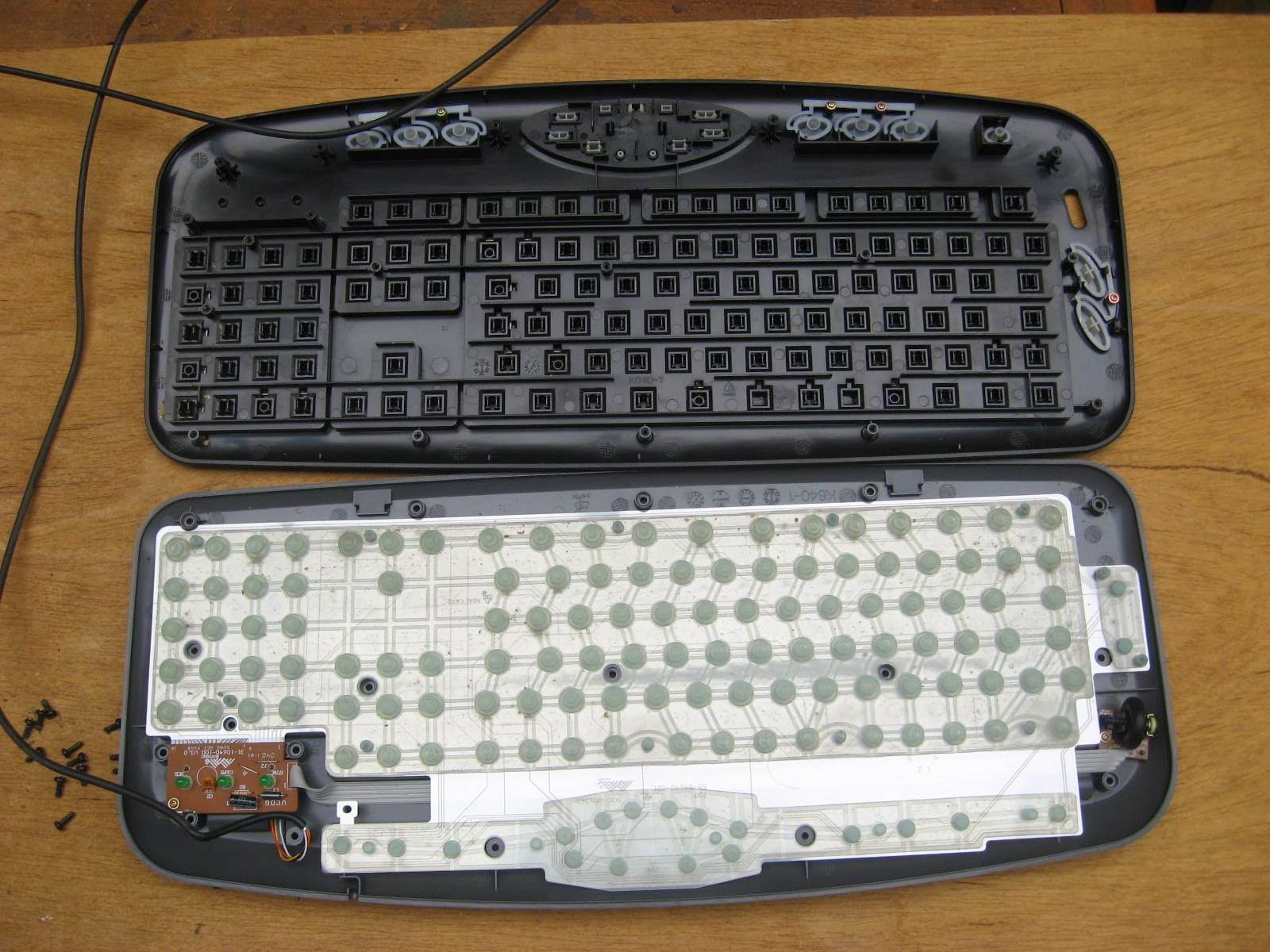 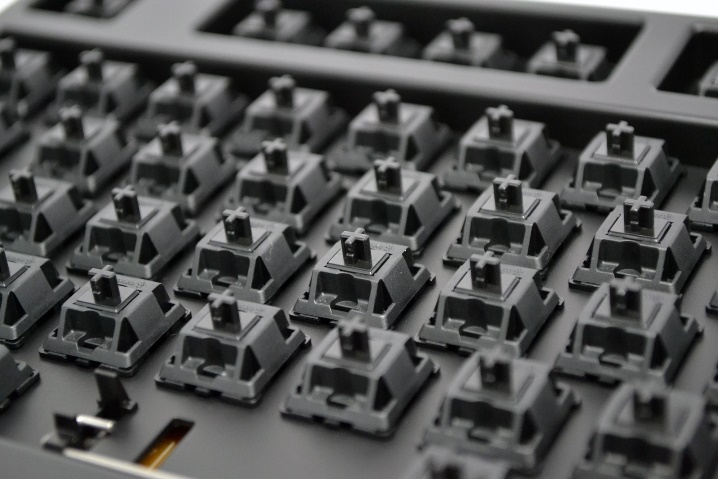 PERIFÉRICOS
Periféricos de ENTRADA
Joystick (dispositivo de juego)
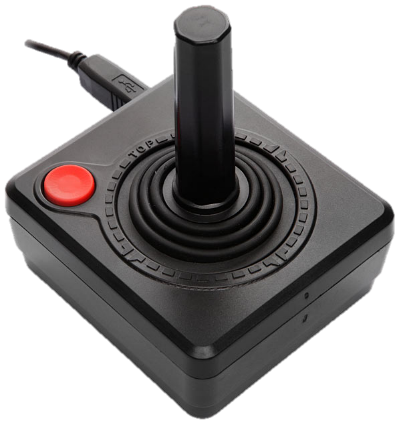 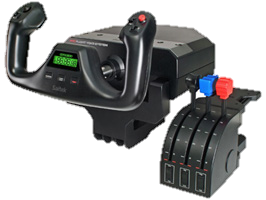 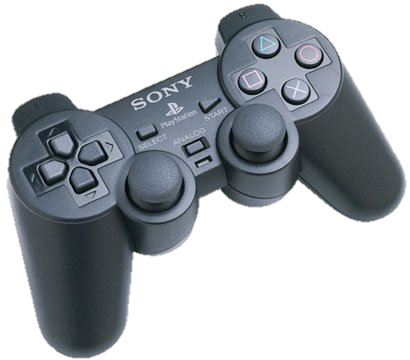 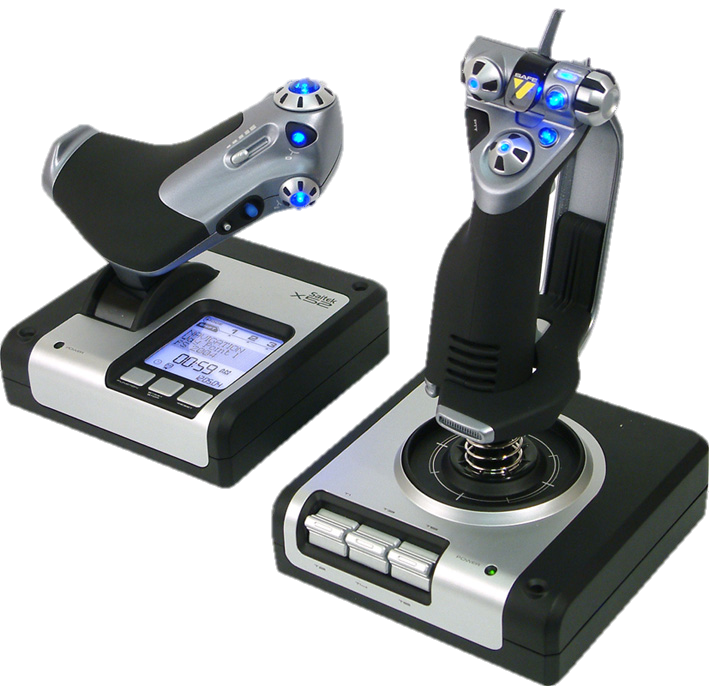 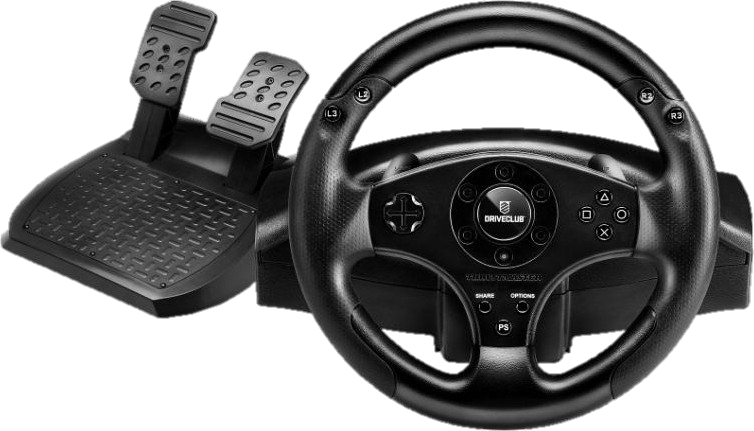 PERIFÉRICOS
Periféricos de ENTRADA
Micrófono
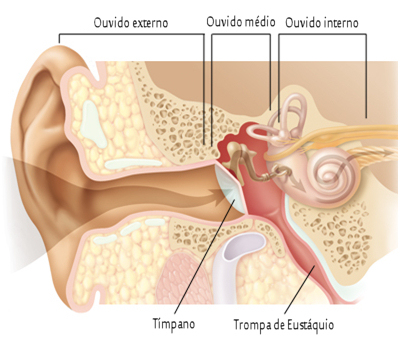 PERIFÉRICOS
Periféricos de ENTRADA
Escáner
	- Sobremesa
	   Resolución (PPP o dpi) 

	- Lector de Códigos
	  de Barra
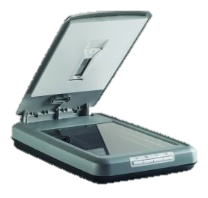 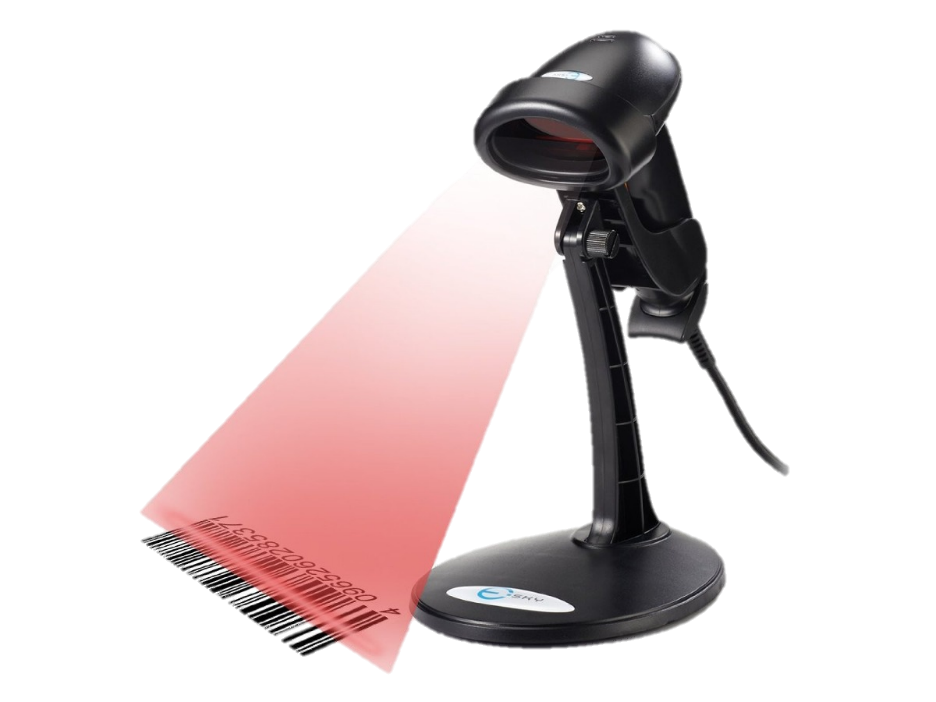 PERIFÉRICOS
Periféricos de ENTRADA
Webcam
	- Cámara de Video
	- Cámara de Fotos

Nº MEGAPÍXELES
Tamaño del píxel
PERIFÉRICOS
Periféricos de SALIDA
Impresora (según su consumible)

	- Matricial   Cinta
	- Inyección   Tinta
	- Láser   Tóner
	- Térmica   Calor
PERIFÉRICOS
Periféricos de SALIDA
Altavoz o Sistemas de altavoces:
2.0 Stereo
2.1 Stereo + Subwoofer 
5.1 Home Cinema
7.1
7.2
9.1
7.1.4 Home Dolby Atmos
“En el cine Dolby Atmos puede llevar hasta 64 canales independientes, para renderizar el sonido con la precisión requerida en un entorno tridimensional real”.
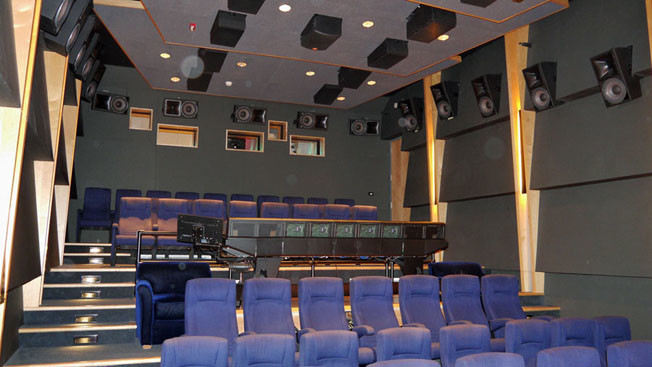 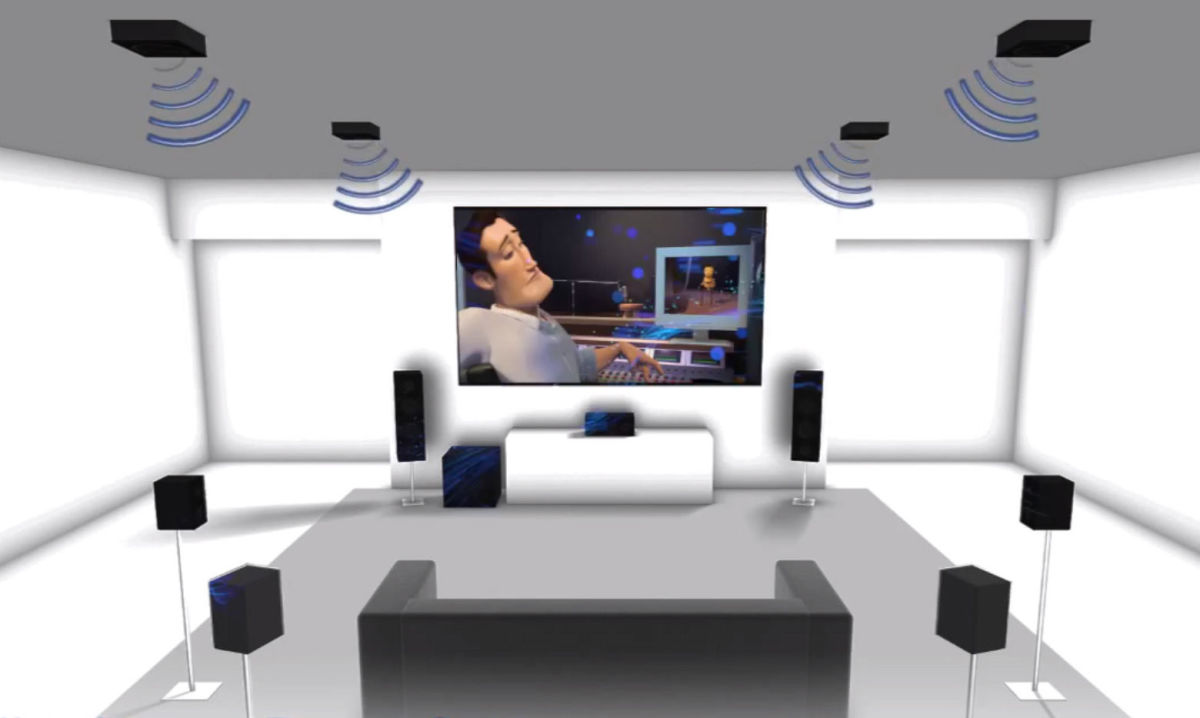 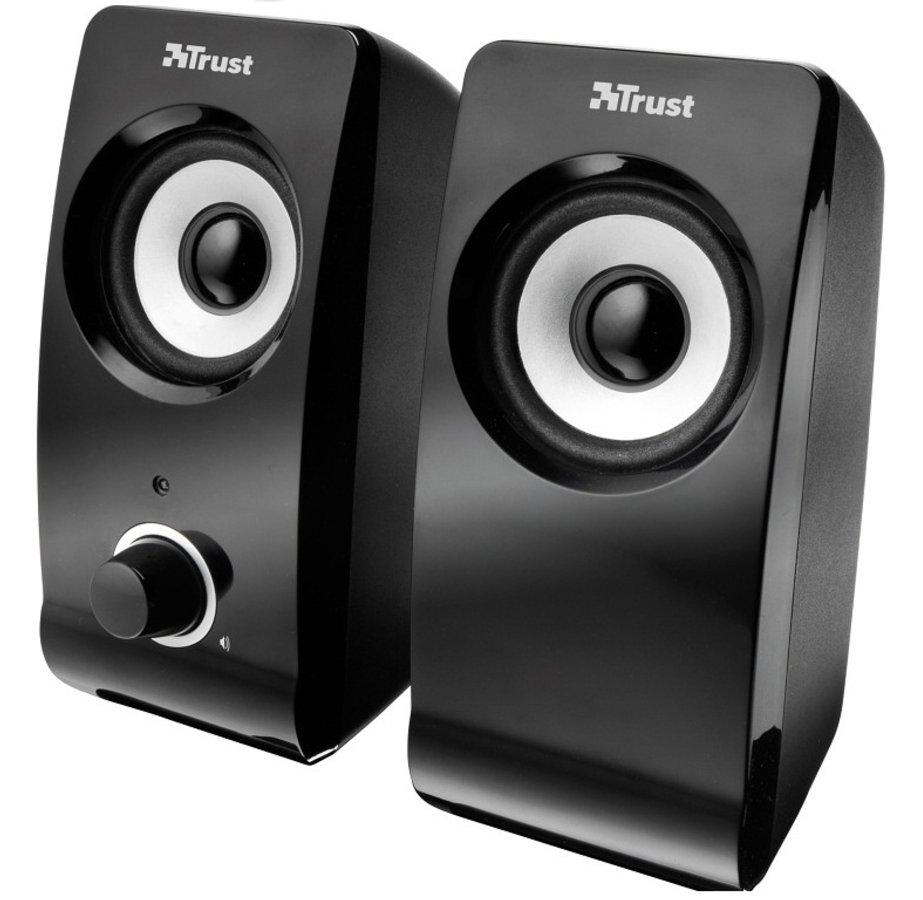 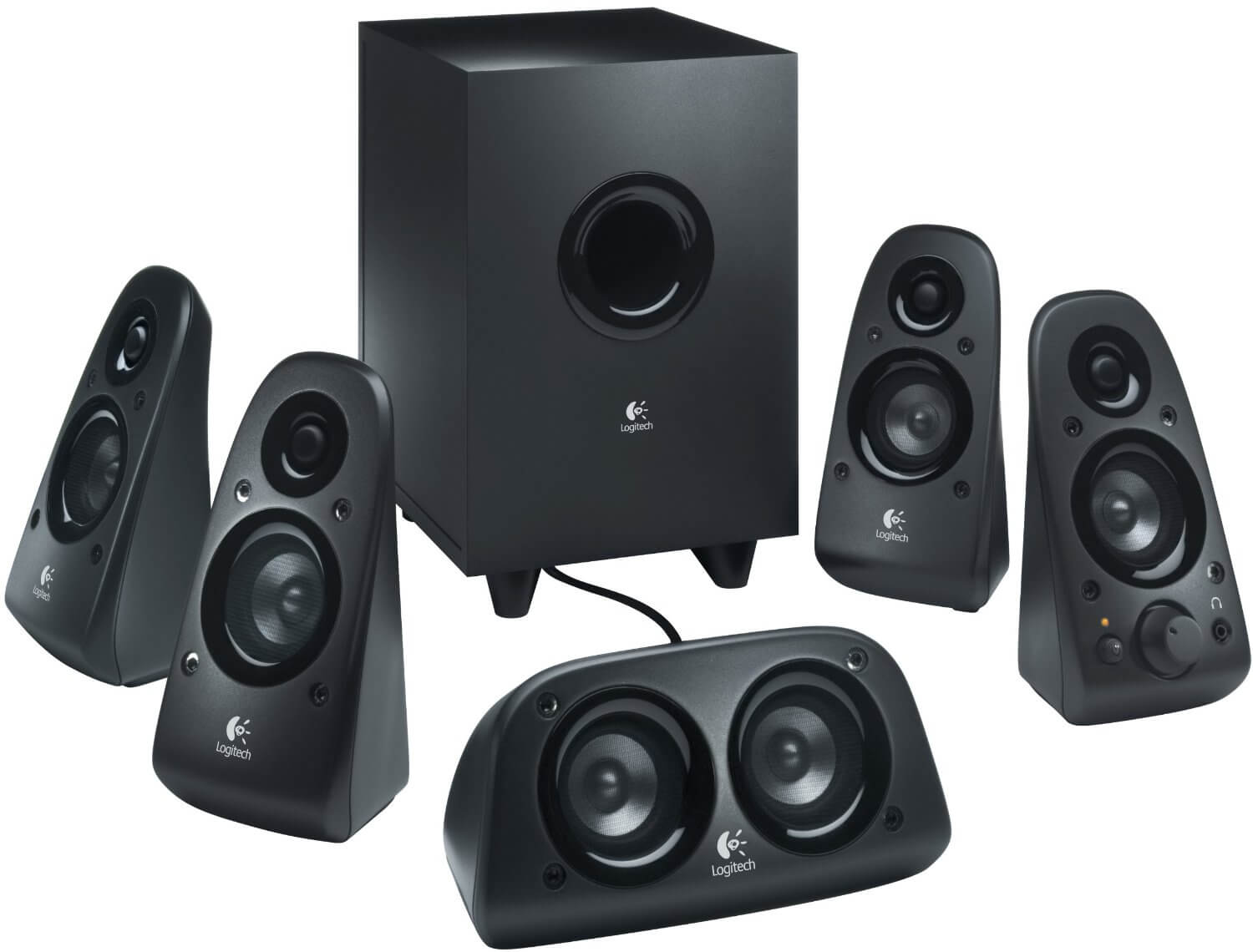 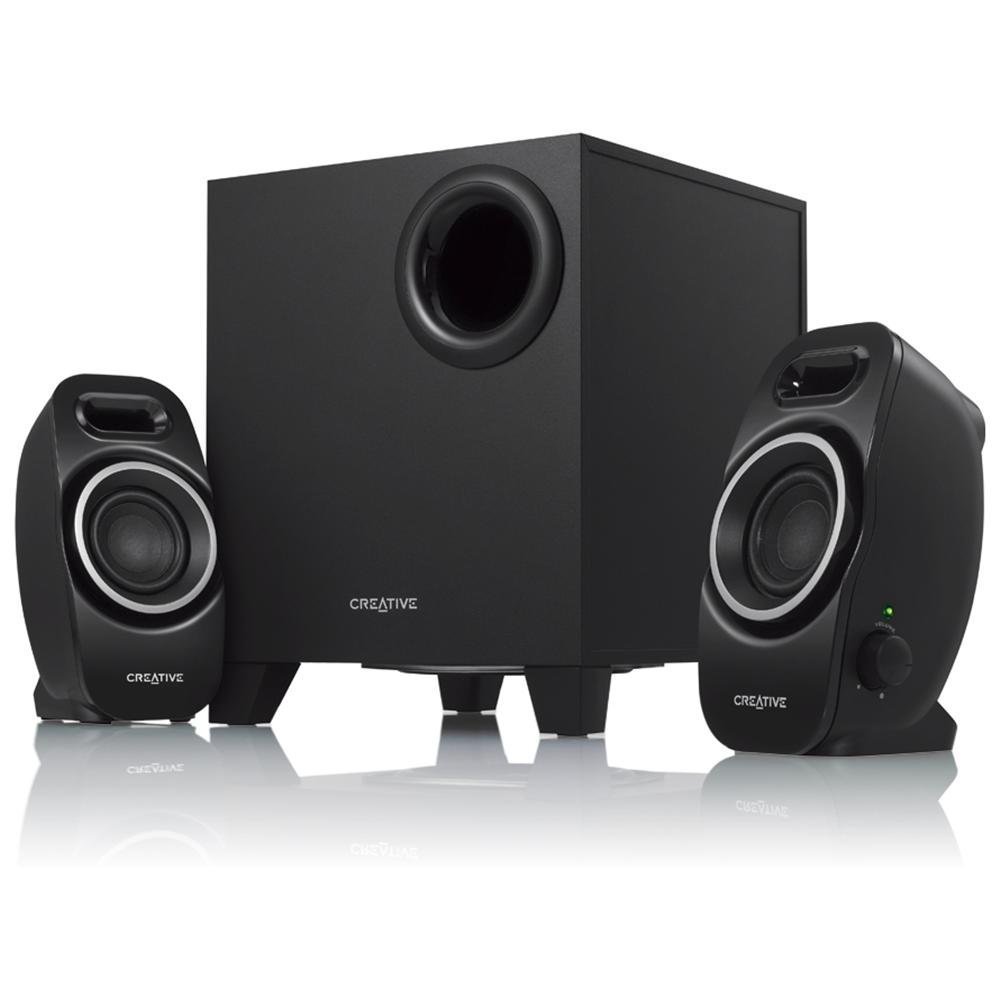 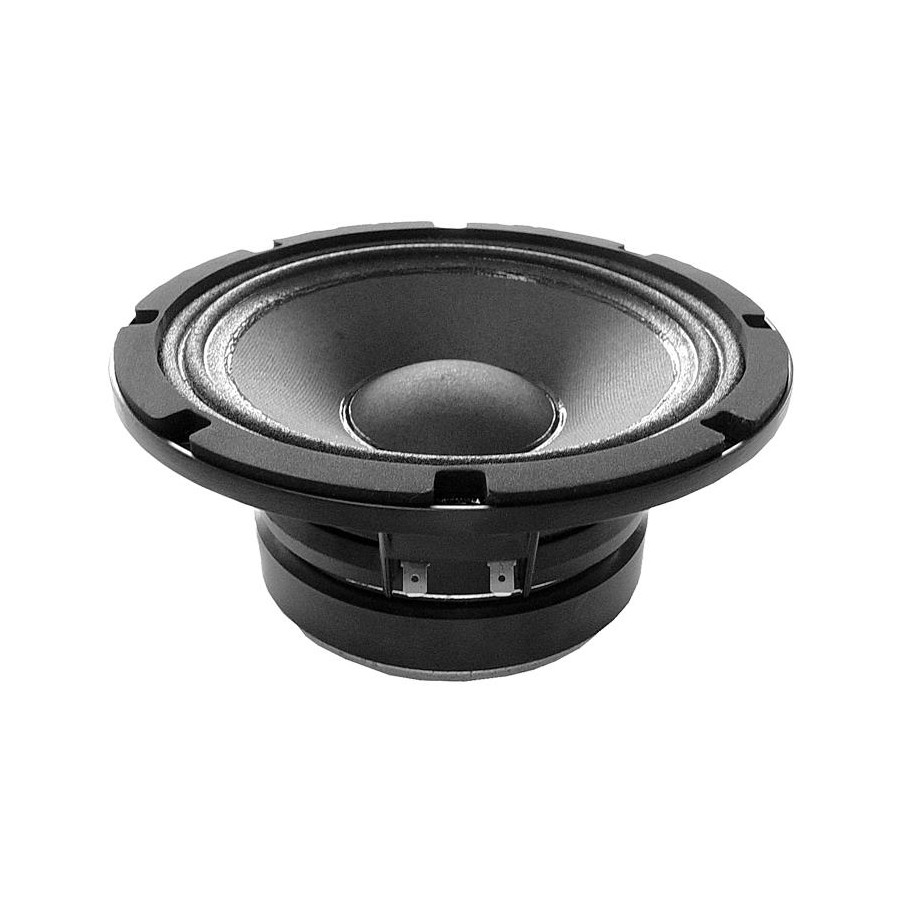 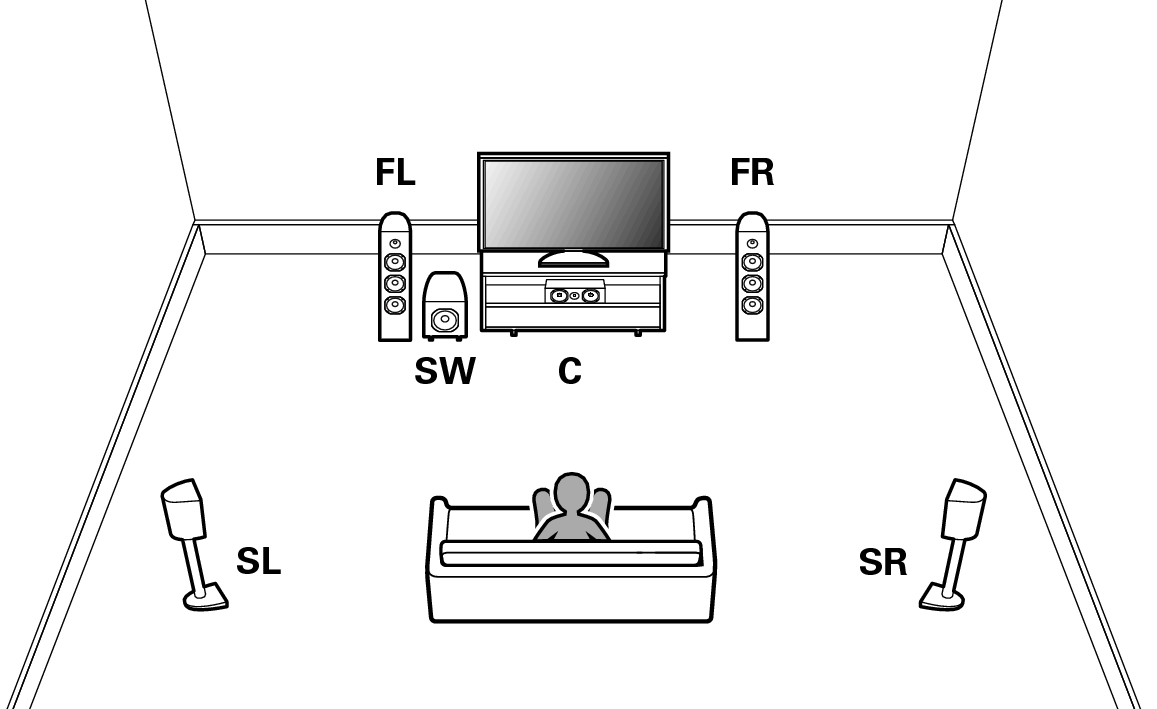 PERIFÉRICOS
Periféricos de SALIDA
Monitor
	- CRT (Cathode Ray Tube)
	- LCD o TFT
	- Plasma
	- LED o OLED
	- QLED o NanoCell
Monitor
	- Tamaño: de la diagonal en “ (2,54 cm)
	- Resolución:
		HD (1.920 x 1080 píxeles)
		4K o UHD (3840 x 2160 píxeles)
		8K (7680 x 4320 píxeles)
	- Refresco: veces que actualizan las 				imágenes cada segundo(Hz)
	- SmartTV: Ejecutar aplicaciones/Navegar
	- Aspecto:  4:3 ,  16:9 ,  21:9
PERIFÉRICOS
Periféricos de ENTRADA/SALIDA
Multifunción
Comunicaciones
Almacenamiento
PERIFÉRICOS
Periféricos de ENTRADA/SALIDA
Multifunción
	- Impresora + Escáner
	- Pantalla táctil (Capacitiva y Resistiva)
PERIFÉRICOS
Periféricos de ENTRADA/SALIDA
Comunicaciones
	- Fax (14’4 Kb/s)
	- Módem (56 Kb/s)
	- Router (20 Mb/s)
	- Cable/Módem (Fibra óptica 600Mb/s)
		http://www.ofertasadsl.com/
	- Tarjeta de Red (10-100-1000 Mb/s)
	- Adaptador WIFI: 2’4GHz b/g/n – 5GHz ac
   	- AP / Router BroadBand / PLC
PERIFÉRICOS
Periféricos de ENTRADA/SALIDA
Comunicaciones Móviles
- GPRS (G) ↓ 40 Kb/s y ↑ 40 Kb/s
- EDGE o EGPRS (E) ↓ 200 Kb/s y ↑ 100 Kb/s
- 3G o UMTS (3G) ↓ 400 Kb/s y ↑ 64 Kb/s
- HSPA (3G+/H) ↓ 7 Mb/s y ↑ 2 Mb/s 
- HSPA+ (H+) ↓ 20 Mb/s y ↑ 5 Mb/s
- LTE ↓ 150 Mb/s y ↑ 50 Mb/s
- 4G ↓ 300 Mb/s y ↑ 150 Mb/s
- 5G ↓↑ 1 Gb/s
PERIFÉRICOS
Periféricos de ENTRADA/SALIDA
Almacenamiento
	- Floppy o Disco 3,5” (1,44 MB)
	- CDROM (650 MB ~ 900 MB)
	     CD-R (Recordable) / CD-RW (ReWritable)
	- DVDROM (4’7 GB ~ 17’1 GB)
	     DVD-R / DVD+R / DVD-RW / DVD+RW
	     DVD-R DL / DVD+R DL / DVD-RW DL / DVD+RW DL
	- Blu-Ray (25 GB ~ 1 TB)
	- HVD Holographic Versatile Disc (6 TB)
PERIFÉRICOS
Periféricos de ENTRADA/SALIDA
Almacenamiento
- Tarjeta Mem. SD, MS, XD, CF,… (8 GB ~ 1 TB)
- Pendrive (8 GB ~ 1 TB)
- MP3
- HD Externo (500 GB ~ 8 TB) / (2,5”-3.5”)
- MP4 (MPX, Ipod, …)
- NAS (Network Attached Storage)
		RAID 0 (+ Rendimiento)
		RAID 1 (+ Fiabilidad)
		RAID 1+0 (Rendimiento y Fiabilidad)
- Nube (Dropbox, GoogleDrive, Onedrive, iCloud…)
ESQUEMA GENERAL
DEL HARDWARE
P
E
R
I
F
É
R
I
C
O
S
P
E
R
I
F
É
R
I
C
O
S
CPU
BUS DE INFORMACIÓN
MEMORIAS
OTRO HARDWARE
Tarjeta Gráfica
	- GPU:
		NVIDIA
		AMD
		INTEL
		INTEL ARC (Las primeras con memoria dedicada)
	- Memoria RAM Dedicada. (1 ~ 48 GB GDDR6)
 	- Conector a la Placa Base: PCI-E 16x
	- Salida: VGA / DVI / HDMI
OTRO HARDWARE
Placa Base
	- ChipSet:
		· Socket o Zócalo CPU
• Intel Socket
• AMD Socket
 		· Módulos de Memoria RAM
		· Zócalos de Expansión
		· Conectores Internos / Externos
OTRO HARDWARE
Conectores del PC: (PARTE I)
- INTERNOS:
	· IDE o PATA (datos)

	· IDE o PATA (corriente)

 	· SATA (datos)

	· SATA (corriente)
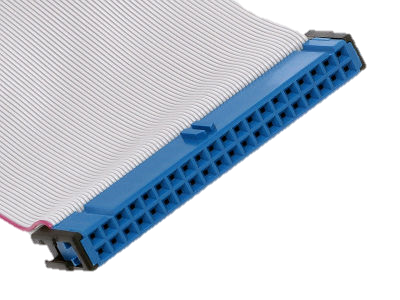 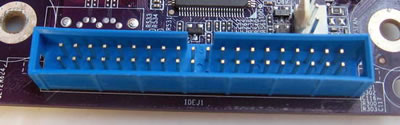 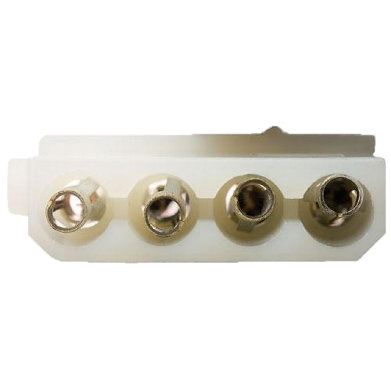 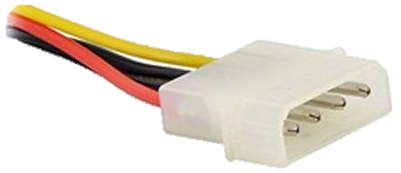 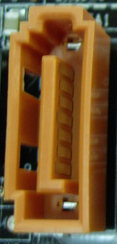 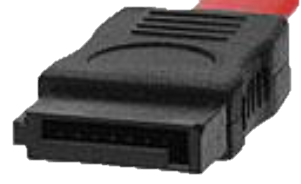 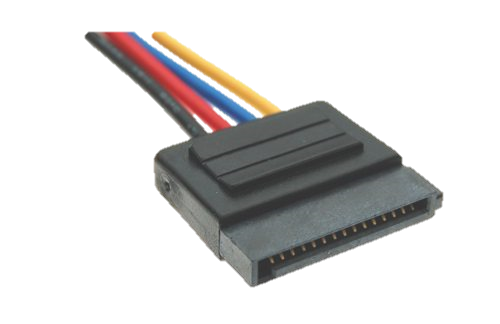 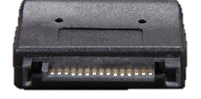 OTRO HARDWARE
Conectores del PC: (PARTE II)
- INTERNOS:
	· PCI
	· AGP
	· PCI Express (PCI-E)

	· USB

	· Audio
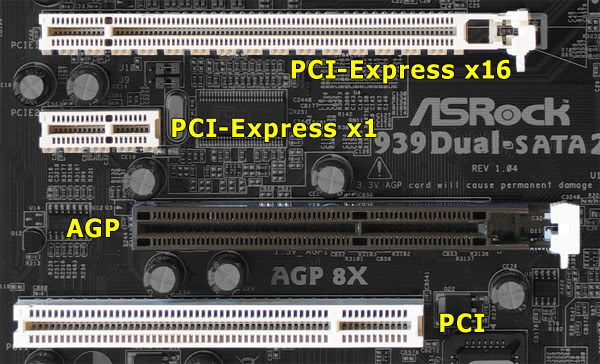 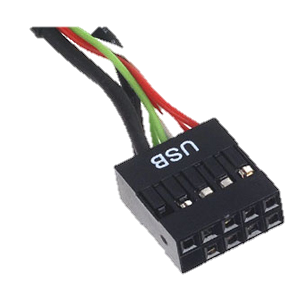 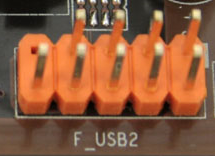 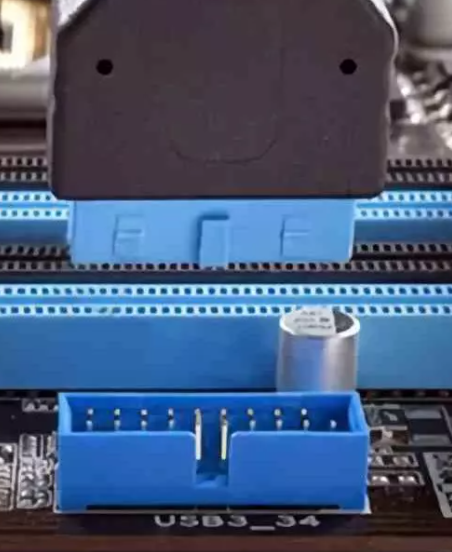 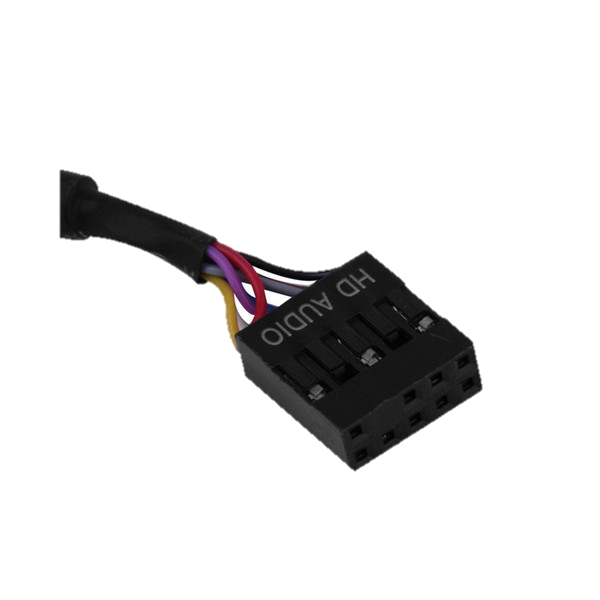 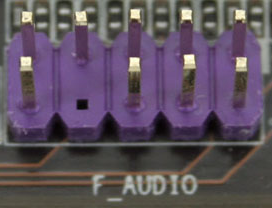 OTRO HARDWARE
Conectores del PC: (PARTE III)
- EXTERNOS:
	· P. Paralelo
	
	· P. Serie

	· USB

	· PS2
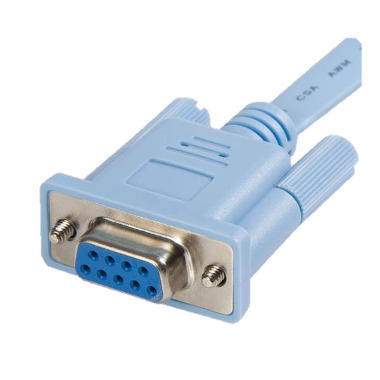 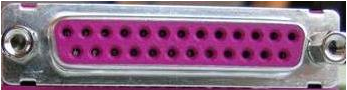 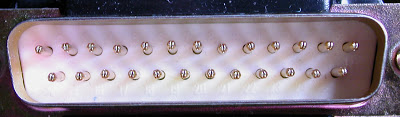 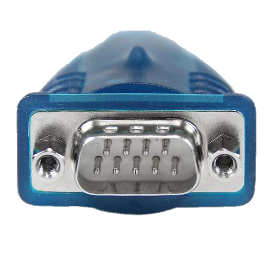 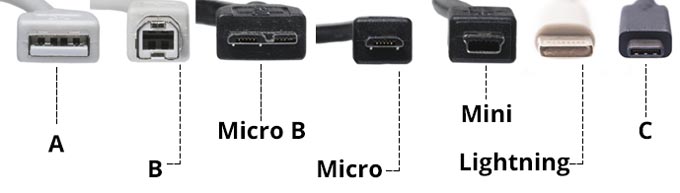 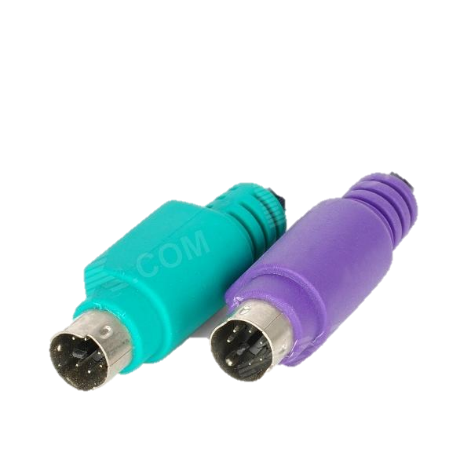 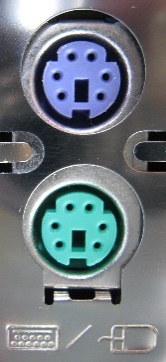 OTRO HARDWARE
Conectores del PC: (PARTE IV)
- EXTERNOS:
	· VGA
	
	· DVI

	· HDMI

	· Euroconector / SCART
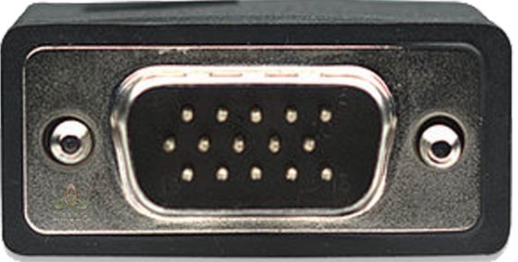 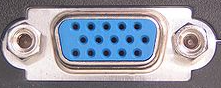 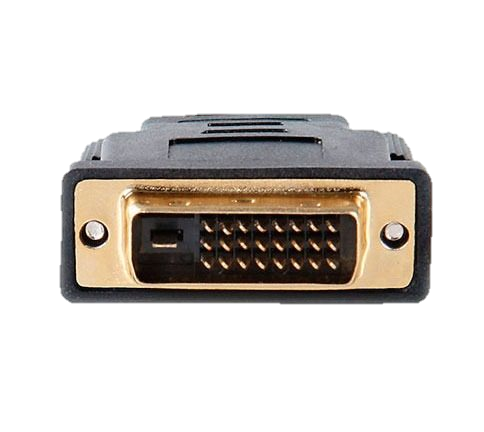 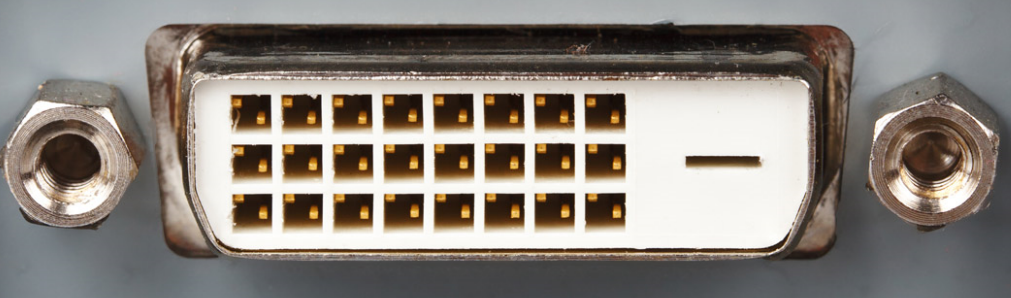 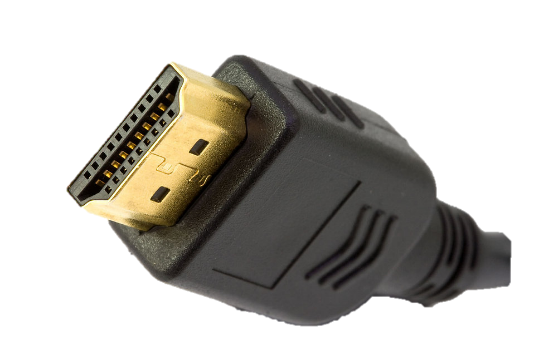 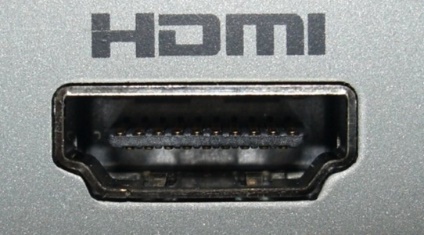 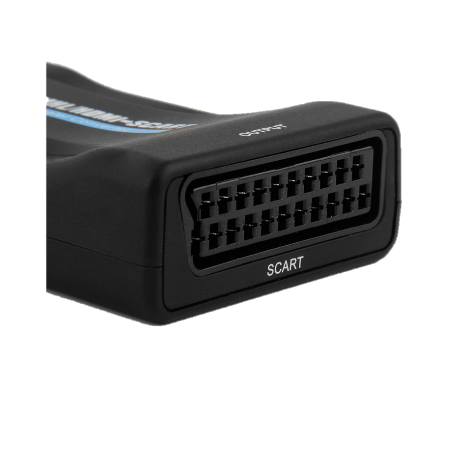 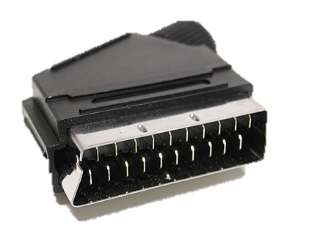 OTRO HARDWARE
Conectores del PC: (PARTE V)
- EXTERNOS:
	· RCA
	
	· SVIDEO

	· Jack 
Verde: salida de línea estéreo para conectar altavoces o auriculares.
Azul: entrada de línea estéreo, para capturar sonido de cualquier fuente, excepto micrófonos.
Rosa/Rojo: entrada de audio, para conectar un micrófono.
Gris: salida de línea para conectar los altavoces laterales.
Negro: salida de línea para conectar los altavoces traseros.
Naranja: salida de línea para conectar el altavoz central o el subwoofer (subgrave).
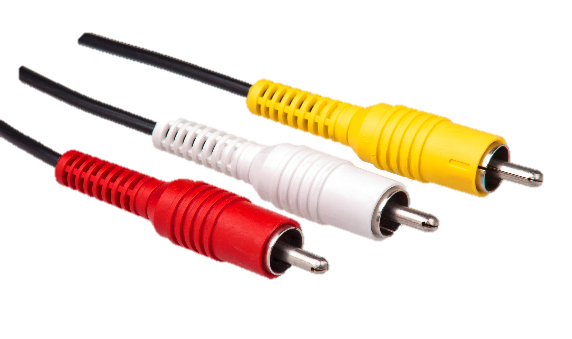 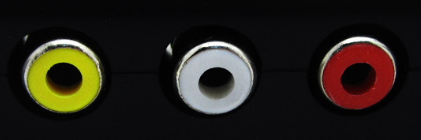 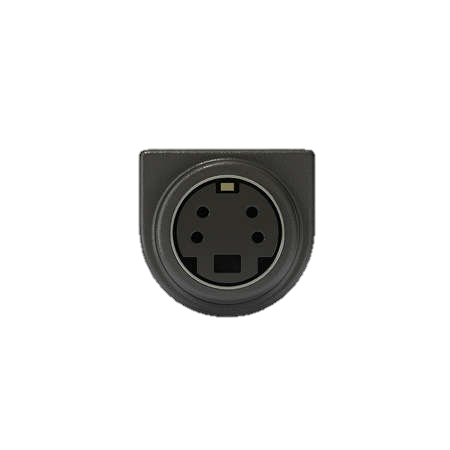 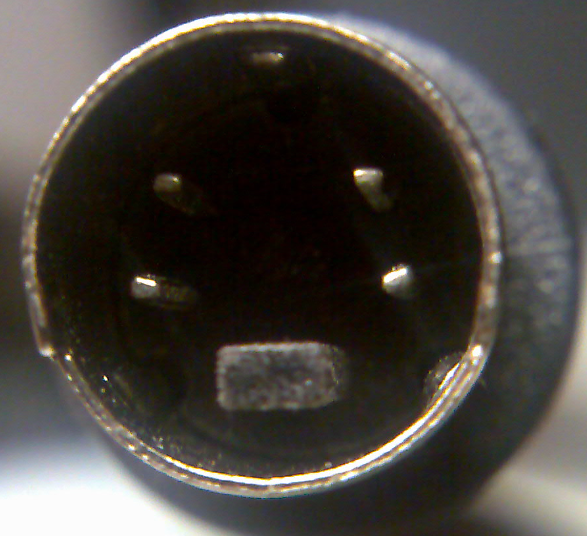 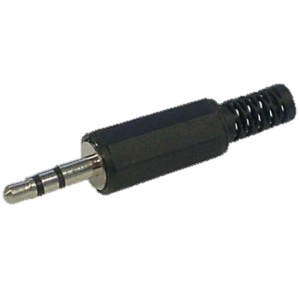 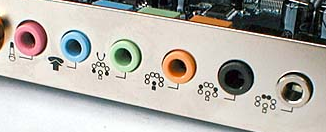 OTRO HARDWARE
Conectores del PC: (PARTE VI)
- EXTERNOS:
	· Red / Ethernet / RJ45
	
	· Teléfono / RJ11

	· eSATA
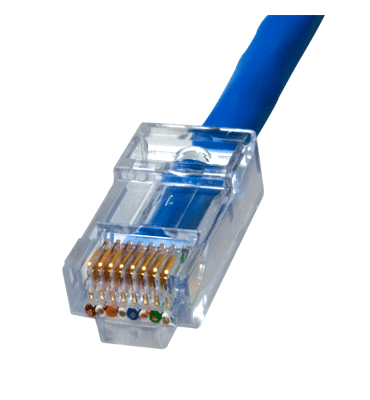 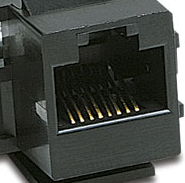 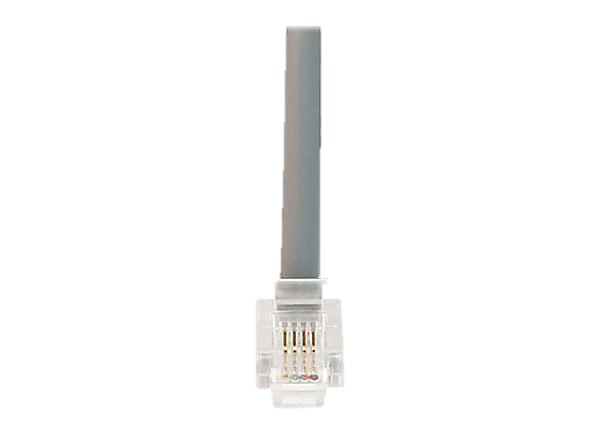 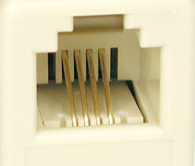 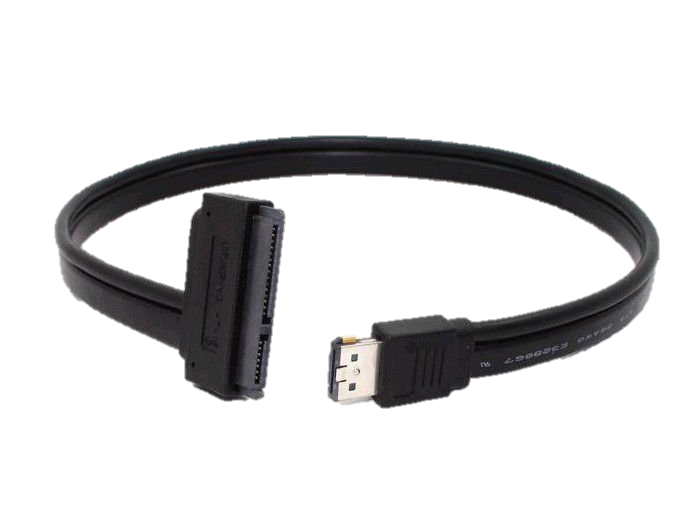 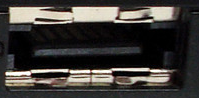 OTRO HARDWARE
Conectores del PC: (PARTE VII)
- Sin Cables / Inalámbricos:
	· IR: InfraRojo (Luz)
	· Radiofrecuencia (RF): 
		Radio (2,4GHz / 5GHz)
		Bluetooth (2,4GHz)
		Wifi (2,4GHz / 5GHz)
		NFC (13,56 MHz)
OTRO HARDWARE
Fuente de Alimentación
	500W, 600W, 750W,…
S.A.I.
	Batería + Protector de corriente.
Gadgets
	...